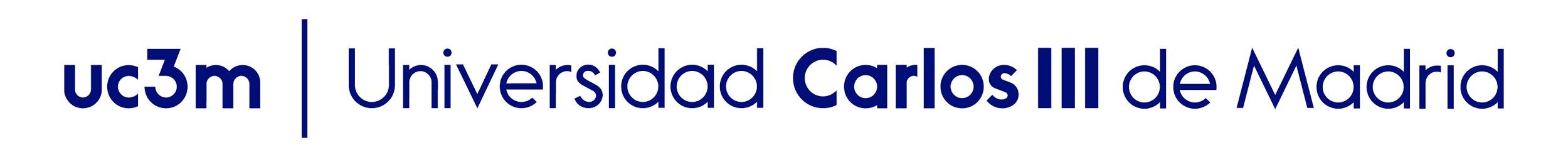 Organización y gestión de la empresa informativa
Pautas de autoevaluación Práctica 1 
Estudio de empresas creadas por periodistas
Autores:
Guadalupe Aguado Guadalupe
Manuel Goyanes
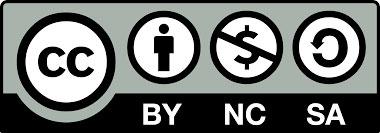 Comprobar
Quiénes son
Cómo nacen
Publicación de principios configuradores
Si en los principios configuradores se refleja independencia empresarial
Si dichos principios configuradores les diferencia claramente de otros competidores en el mercado.
Quiénes son los socios (perfil)
Cuál es la personalidad jurídica
En qué momento temporal se lanza el medio al mercado
Contexto en el que surge la idea y lanzamiento de producto
Si se puede justificar hueco de mercado en el momento de lanzamiento.
Comprobar
Cómo y dónde definen la misión
Qué tipo de información ofertan
Si hay transparencia en relación a la misión de la empresa. Ver que está publicada.
Si está claramente definida la finalidad última de la empresa.
Qué valores e intereses imperan en dicha misión o finalidad última.
Tipo de contenido: general o especializado
Si es un contenido de calidad
Periodicidad 
Fuentes
Si contiene contenidos comerciales
Si hay pautas en lo referente a límites de publicación de contenidos comerciales
Comprobar
Cómo se financian
Cómo están posicionados
Se financian por ingresos procedentes de la contraprestación del público
Cuentan con ingresos publicitarios
Reciben subvenciones
Recurren a crowdfunding y donaciones
Posicionamiento en cifras de audiencia, usuarios únicos…
Perfil de público (perfil demográfico, fidelidad…)
 Perfil de anunciantes
Cobertura geográfica
Posicionamiento con respecto a la competencia